Co by Češi chtěli, aby se dělalo proti suchu a povodním?
Iva Zvěřinová, Ph.D.
Milan Ščasný, Ph.D.
Mgr. Zuzana Martínková
Symposium Adaptace na změnu klimatu –role a možnosti obcí a občanů, 11.11. 2019, Praha
CÍL VÝZKUMU
zkoumat preference pro veřejné adaptační programy a opatření v ČR

Volba mezi opatřeními
technickými, 
přírodními, 
měkkými 
zmírňujícími dopady 
povodní a sucha
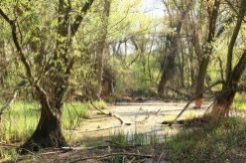 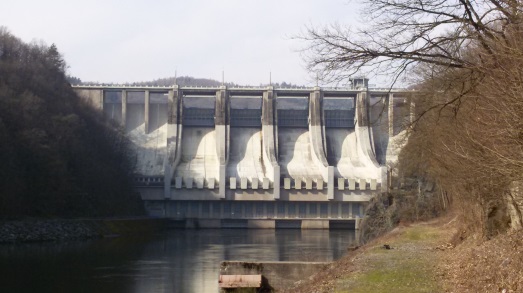 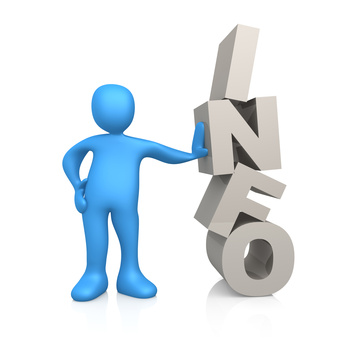 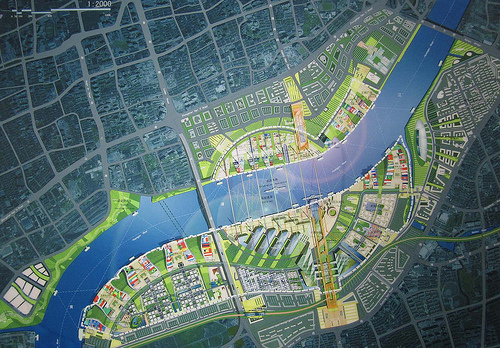 Jak jsme zjišťovali?
Dotazníkové šetření obyvatel ČR ve věku 18-69 let
kvalitativní předvýzkum - osobní rozhovory
reprezentativní vzorek podle sociodemografických charakteristik (věk, pohlaví, kraj, vzdělání)
3665 dotázaných, únor 2016, internetový dotazník, výběr z Českého národního panelu, reprezentativní za kraje
1 310 dotázaných v ČR (Itálie a Velké Británie – 7042 dotázaných) červenec 2016, online panely
Téma této prezentace
I. Jaké změny Češi očekávají?
II. Jaká opatření Češi preferují?
I. Vnímání dopadů živelných pohrom(% z těch, kterých se týká)
I. Vnímání důsledků klimatických změn
[Speaker Notes: Slajd – consequences of CC in the region
perception of risk how the country is vulnerable to floods (30-60%) vs how their household will be vulnerable (15-40%)]
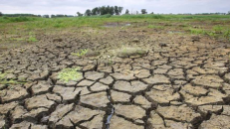 II. Sucho: Vnímaná účinnost opatření
Mokřady: 
Účinné pro
60% v UK a v ČR
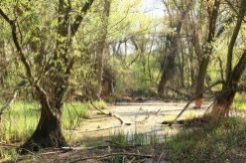 (neúčinné=1; účinné=7)
Q: In your opinion, how effective would these measures be if they were introduced in the UK? … to what extent have the following measures been already implemented in the UK? 7-point Likert scale (1=ineffective ; 7=effective); medians
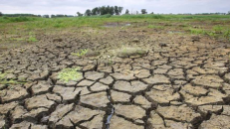 II. Sucho: Do jaké míry jsou opatření zavedena
Nedostatečně zavedena
29% v ČR
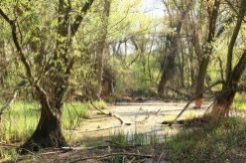 (nedostatečně=1; dostatečně=7)
Q: In your opinion, how effective would these measures be if they were introduced in the UK? … to what extent have the following measures been already implemented in the UK? 7-point Likert scale (1=ineffective ; 7=effective); medians
Veřejná adaptační opatření – vedro a sucho
Podporovaná
Technická opatření („grey“)
Chlazení, dostatek vody
…mělo by se častěji chladit, třeba ty ulice, protože je tam nedýchatelno, třeba kropit v těch ulicích. Různé fontány v těch ulicích, aby to stříkalo, aby se člověk mohl ovlažit

Přírodní opatření („green“)
Zlepšení a podpora zelených a vodních ploch
…výsadba zeleně víc parků a méně asfaltu a kamenů
…víc parků, aby se bylo kam schovat.

Měkká („Soft“)
Změny chování (šetření vodou)
Zdroj: vlastní kvantitativní šetření, N=1196 
Nezavést/Zavést = 2 krajní kategorie
Střed= 3 střední kategorie
Jak jsme zjišťovali
Dotazníkové šetření obyvatel ČR 
reprezentativní vzorek podle sociodemografických charakteristik (věk, pohlaví, kraj, vzdělání)
1782 dotázaných
únor 2016
Osobní dotazování a internetový dotazník
Osobní rozhovory – kvalitativní předvýzkum- podzim 2015 
závěry nelze zobecnit na populaci, ale umožňuje výzkumníkům lépe porozumět, co si lidé myslí, než jen s pomocí dotazníku
II. Proč větší podíl přírodních než technických opatření v novém plánu podle Čechů?
nejsou tak nákladná jako ta technická
lidé je mohou realizovat sami
mají pocit, že technických opatření je už uděláno dost
 „..je hodně nádrží, který zadržujou vodu, tak možná těch technických je tam dost, tak by to chtělo možná víc těch přírodních… “
Zdroj: Osobní rozhovory – kvalitativní předvýzkum
ZávěrI. Jaké změny Češi očekávají?
domácnost bude během příštích 10 let vystavena častěji dopadům sucha (54%) a vln horka (51%) a ty budou závažnější
z respondentů, kterých se povodeň týká, se většina domnívá, že budou stejně časté a stejně závažné (60%, 70%)
v důsledku změny klimatu lidé očekávají v krajích nejčastěji období sucha, úbytek živočišných a rostlinných druhů a zhoršení zdraví
II. Jaká opatření Češi preferují na zmírnění dopadů sucha?
Technická s malým zásahem do přírody 
malé vodní nádrže a rybníky
zachytávání dešťové vody

Přírodní 
vytváření mokřadů
změny způsobu hospodaření 
       	 na zemědělské půdě 
Nepopulární: vyšší poplatky za vysoké odběry vody, omezení užívání vody (ex post)
účinná opatření nemusí být jako účinná vnímána veřejností
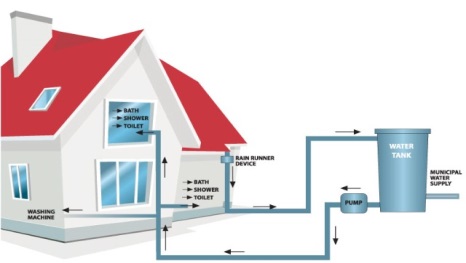 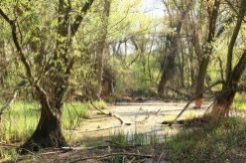 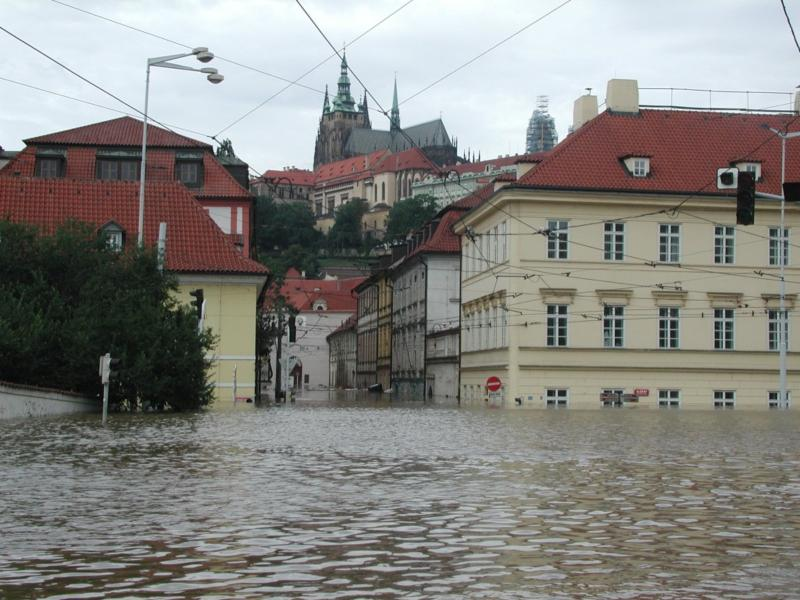 Děkuji za pozornost
Iva Zvěřinová, iva.zverinova@czp.cuni.cz
August 13th, 2012 
Oskar Exner
http://www.praha.eu
Výzkumná zpráva:

https://www.czp.cuni.cz/czp/images/2016/KLIMA_vyzkumna-zprava_COZP_final_final.pdf

Článek:
https://www.vtei.cz/2018/04/preference-cechu-pro-adaptacni-opatreni-ke-zmirneni-dopadu-povodni-a-sucha/
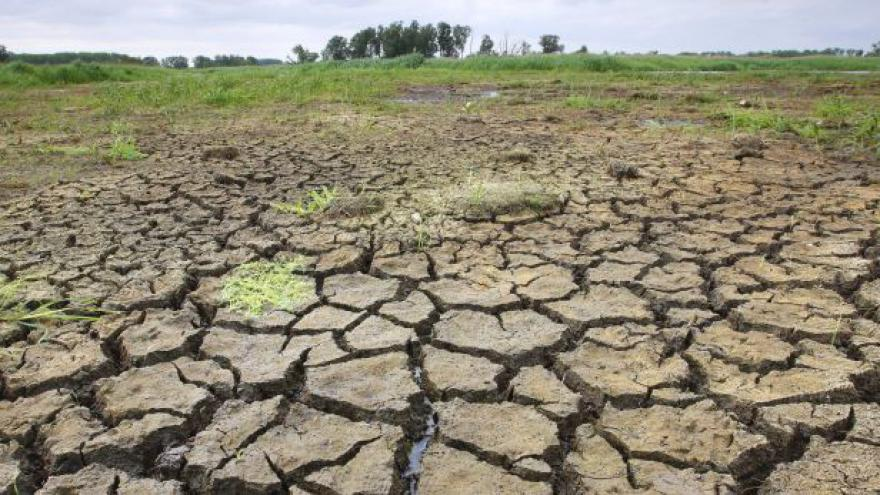 August 21st, 2015
http://www.ceskatelevize.cz/